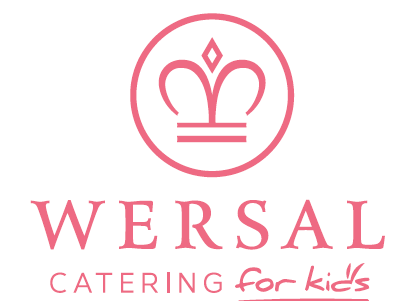 Menu całodzienne ŻŁOBEK
 10.08.2020 – 14.08.2020
Owoce serwowane w tym tygodniu: arbuz, jabłko, banan, melon, ananas